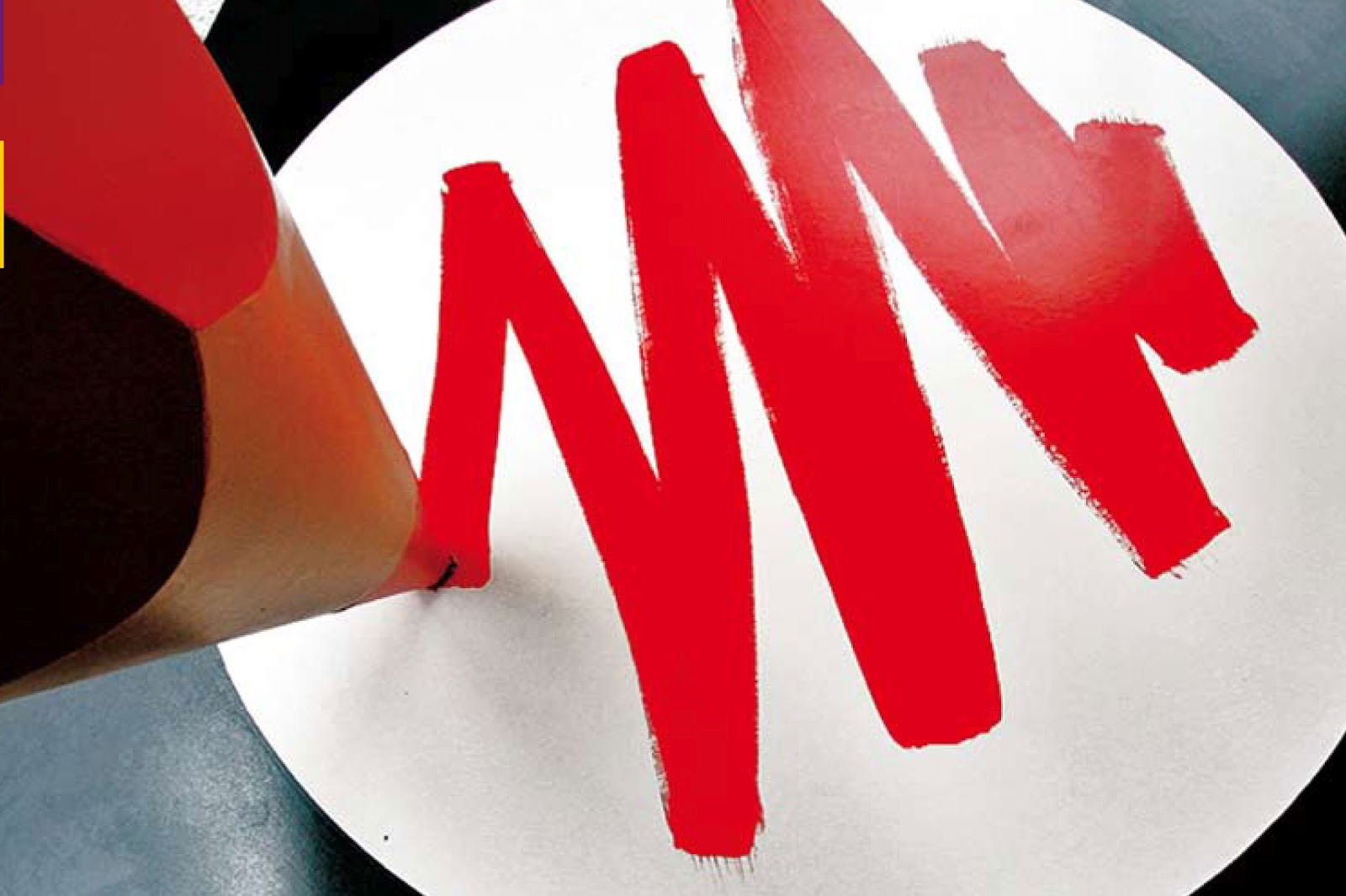 [Speaker Notes: 1]
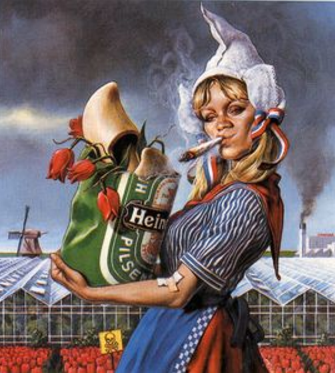 [Speaker Notes: 2]
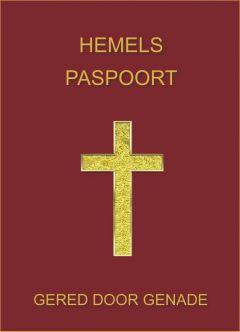 [Speaker Notes: 3]
Maar wij hebben ons burgerrecht in de hemel, en van daar verwachten wij onze redder, de Heer Jezus Christus.
[Speaker Notes: 4]
Maar wij hebben ons burgerrecht in de hemel, en van daar verwachten wij onze redder, de Heer Jezus Christus.
  
Jezus regeert
[Speaker Notes: 5]
Maar wij hebben ons burgerrecht in de hemel, en van daar verwachten wij onze redder, de Heer Jezus Christus.
  
Jezus regeert
	boven alles uit
[Speaker Notes: 6]
Maar wij hebben ons burgerrecht in de hemel, en van daar verwachten wij onze redder, de Heer Jezus Christus.
  
Jezus regeert
	boven alles uit
	door alles heen
[Speaker Notes: 7]
Maar wij hebben ons burgerrecht in de hemel, en van daar verwachten wij onze redder, de Heer Jezus Christus.
  
Jezus regeert
	boven alles uit
	door alles heen
	tegen alles in
[Speaker Notes: 8]
Met de kracht waarmee hij in staat is alles aan zich te onderwerpen, zal hij ons armzalig lichaam gelijkmaken aan zijn verheerlijkt lichaam.
[Speaker Notes: 9]
Met de kracht waarmee hij in staat is alles aan zich te onderwerpen, zal hij ons armzalig lichaam gelijkmaken aan zijn verheerlijkt lichaam.
  
 	Onbegrijpelijk vrolijk
[Speaker Notes: 10]
Met de kracht waarmee hij in staat is alles aan zich te onderwerpen, zal hij ons armzalig lichaam gelijkmaken aan zijn verheerlijkt lichaam.
  
 	Onbegrijpelijk vrolijk
  	Onbegrijpelijk lijden
[Speaker Notes: 11]
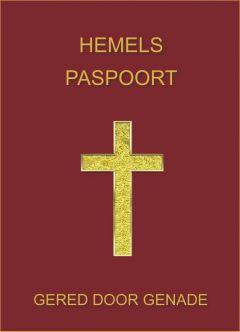 [Speaker Notes: 12]